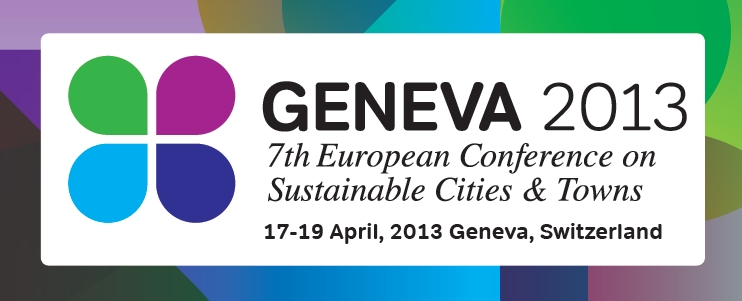 Local relevance of human rights: implementation, compliance and enforcement
Wednesday 17 April 2013, 14:30-16:00CICG, Room 15
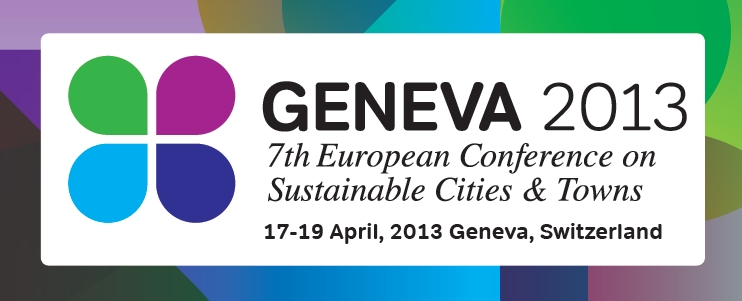 Break-out session A12
Yves Lador, Permanent Representative to the United Nations for Earth Justice (Facilitator)
Patrick Lambert, Executive Director of Environment, Metropolitan Council of Dunkerque, France
Ramin Pejan, Human Rights Officer, Special Procedures Branch, Office of the United Nations High Commissioner for Human Rights
Maryna Yanush, Environmental Affairs Officer, Aarhus Convention Secretariat
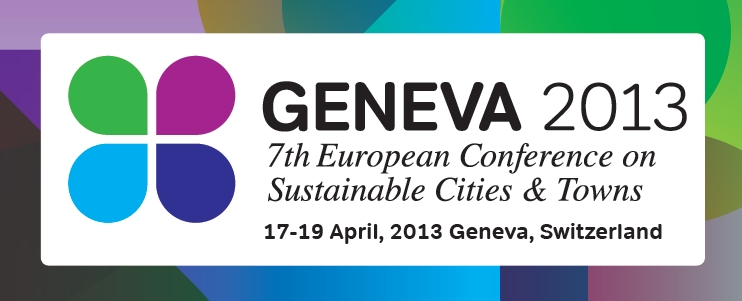 local relevance of human rights
Yves Lador
Permanent Representative to the United Nations for Earth Justice (Facilitator)
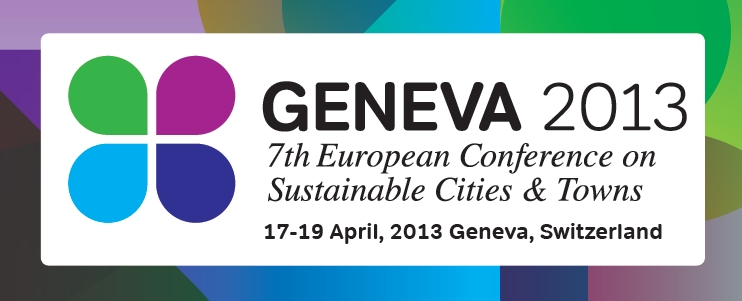 local relevance of human rights
Patrick Lambert
Executive Director of Environment, Metropolitan Council of Dunkerque, France

“implementing the right to water”
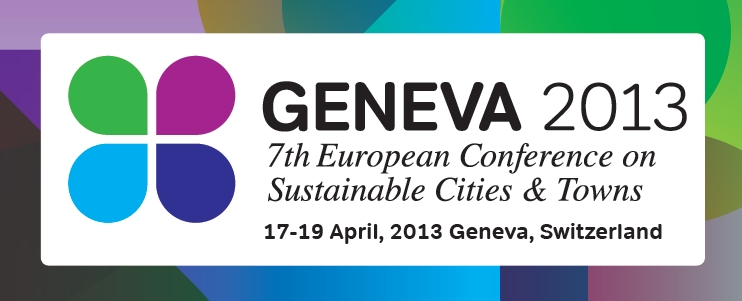 local relevance of human rights
Ramin Pejan
Human Rights Officer, Special Procedures Branch, Office of the United Nations High Commissioner for Human Rights
(former Senior Counsel, New York City Law Department, Environmental Law Division)
“human rights and sustainable development in the City of New York”
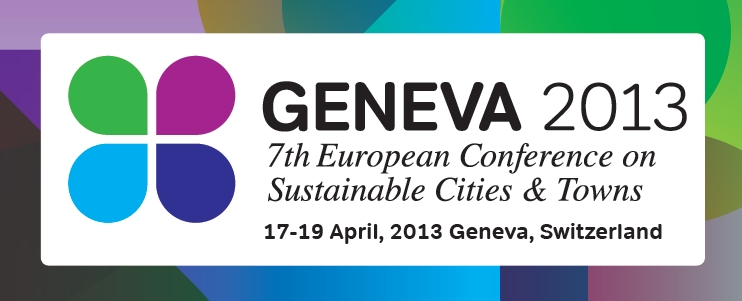 local relevance of human rights
Maryna Yanush
Environmental Affairs Officer, UNECE Aarhus Convention Secretariat

“a treaty very relevant for local authorities”
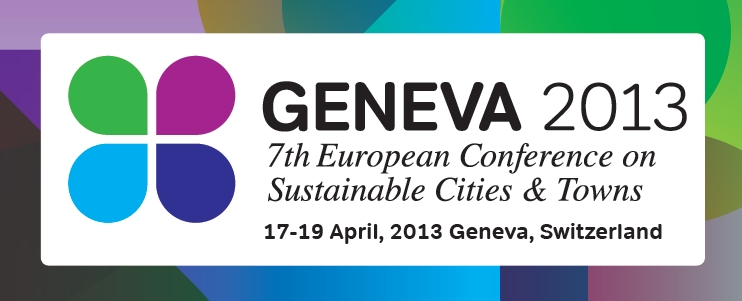 local relevance of human rights
open discussion with the audience